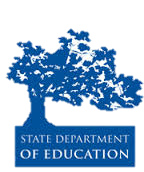 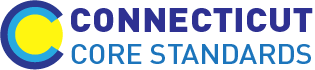 Connecticut Core Standards for English Language Arts & Literacy
Systems of Professional Learning
Module 3 Grades 6–12: 
Supporting all Students in Writing and Research
[Speaker Notes: Slides 1–7 will take about 15 minutes. 

Facilitator: 
Introduce yourself. Welcome participants to Module 3. 
Remind participants that regardless of which session they attended for Modules 1 and 2, they learned the same information, and had similar conversations. They are all part of the same community of coaches with a goal of deepening understanding of the CT Core Standards and instructional shifts across the entire state.   

(Be sure that everyone is wearing a name tag. Since participants are now in their third module, it is likely that many of them will have met each other in earlier modules. There will be no full group introductions this time. They will have the opportunity to introduce themselves during various activities. However, as facilitator, you may want to read the room with regard to who is here from the same district so that you can plan to mix up groups; you may also want to ask if there is anyone who did not attend M1 and M2.)]
You Are Here
2
[Speaker Notes: This slide provides a visual showing how the topics for the professional development modules fit together. Briefly explain to participants.]
Today’s Agenda
Morning Session: CCS-ELA & Literacy
Opening and Pre-Assessment
Sharing our Successes and Challenges
A Close Look at the Writing Standards
Writing Grounded in Evidence from Text
Afternoon Session
Inquiry and Research in CCS-aligned Units
Routine and Daily Writing
Supporting All Students in Writing
Reflection and Planning
Post-Assessment, Session Evaluation, & Wrap Up
3
[Speaker Notes: Review the agenda, noting there will be a break for lunch as well as a short morning and afternoon break. You may want to add the importance of coming back from breaks on time to ensure enough time to complete all the work of the day.]
Introductory Activities
Pre-Assessment
Module 2 Review
Quick Write
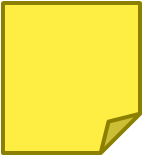 Page 5
4
[Speaker Notes: Ask participants to complete the Pre-Assessment.]
CCS-ELA & Literacy: Module 2 Review
Backward design process and CCS-ELA & Literacy unit and lesson design 
Deeper understanding of close reading, academic language, and text-based discussion 
Practice with designing a sequence of text-dependent questions
Integration of close reading, academic language, discussion, and supports in unit and lesson design
Universal Design for Learning (UDL) and practices to support students in CCS ELA & Literacy
5
[Speaker Notes: The purpose of this slide is just to remind participants of the topics in Module 2. Be very brief with this slide, just naming the topics:
Unit and lesson design overview, close reading, text-dependent questions, academic language, discussion, and Universal Design for Learning.]
Quick Write
Jot down ideas to share with fellow Core Standards Coaches about activities or conversations you facilitated in your school or district relative to Module 2. If you encountered challenges, feel free to share those as well!
Use the Notepad section in your Participant Guide to jot down your thoughts.
Later, you will share your experiences in a small group.
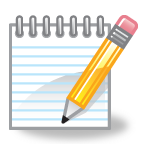 Page 49
6
[Speaker Notes: This activity should take no more than 15 minutes. Facilitator: You will distribute cards from the deck in your supply box. Count the number of participants. Remove as many cards as needed to distribute evenly‒or somewhat evenly–in matched fours among participants. For example, if you have 28 participants, you will remove all 8’s‒Kings from your deck and keep all Aces–7’s to make 28 cards. If you have 32 participants, you would distribute Aces–8’s to make 32 cards and so on. If you have an uneven number that would leave one or two participants alone, add a few more cards from the next number up. Shuffle well. As participants are writing in their Notepads, circulate among them, distributing cards.  If you have a large district group, break them up for the first activity, by being deliberate in how you distribute the cards.]
CCS-ELA & Literacy: Module 3 Outcomes
Review research base and rationale for CCS-ELA & Literacy Writing standards
Examine vertical progression of writing through student work samples
Learn how CCS model units teach research skills
Know how to support all students in writing
Trace writing instruction in CCS exemplar units and lessons
Plan support for educators in continuing the transition to the Core Standards and instructional shifts
7
[Speaker Notes: Review the expected outcomes.]
Today’s Session
8
[Speaker Notes: The purpose of the morning is to look closely at  parts of effective units and lessons that align with the CCS-ELA & Literacy.
•  The activities for today will  mirror the types of instructional practices which will support students in achieving proficiency on the writing standards and assessments. 
•  First, we will review your experiences with sharing the information from Module 2 with your colleagues.
•  Then we will review the writing standards and dive deeply into making claims and writing grounded in evidence
•  Finally, in the afternoon, we will look at research, writing as a part of lessons and units, and talk about additional supports for students.]
Part 1
Sharing Successes and Challenges
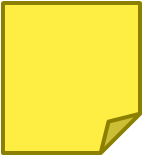 Page 7
9
[Speaker Notes: 15 minutes total, including directions]
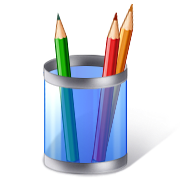 Activity 1: Sharing Successes and Challenges
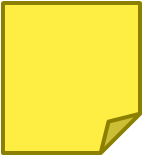 Page 7
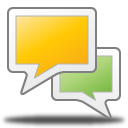 10
[Speaker Notes: Part 1, including this activity, should take no more than 15 minutes. 
This slide gives directions for Activity 1. It is meant to be an informal “standing up” activity in which folks introduce themselves to others .]
Today’s Session
11
[Speaker Notes: The purpose of the morning is to look closely at parts of effective units and lessons that align with the CCS-ELA & Literacy.]
Part 2
A Close Look at the Writing Standards
Page 9
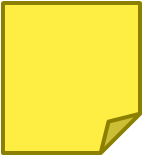 12
[Speaker Notes: 65 minutes for all of Part 2, including Activities 2 and 3. Introductory slides should take no more than 5 minutes, leaving 1 hour for the remaining activities.]
CCS ELA & Literacy Writing Standards
3 Text Types and Purposes
Argument
Explanation
Narrative
3  Production and Distribution of Writing    (writing process)
2 Research + 1 Evidence from Text
1 Range of Writing
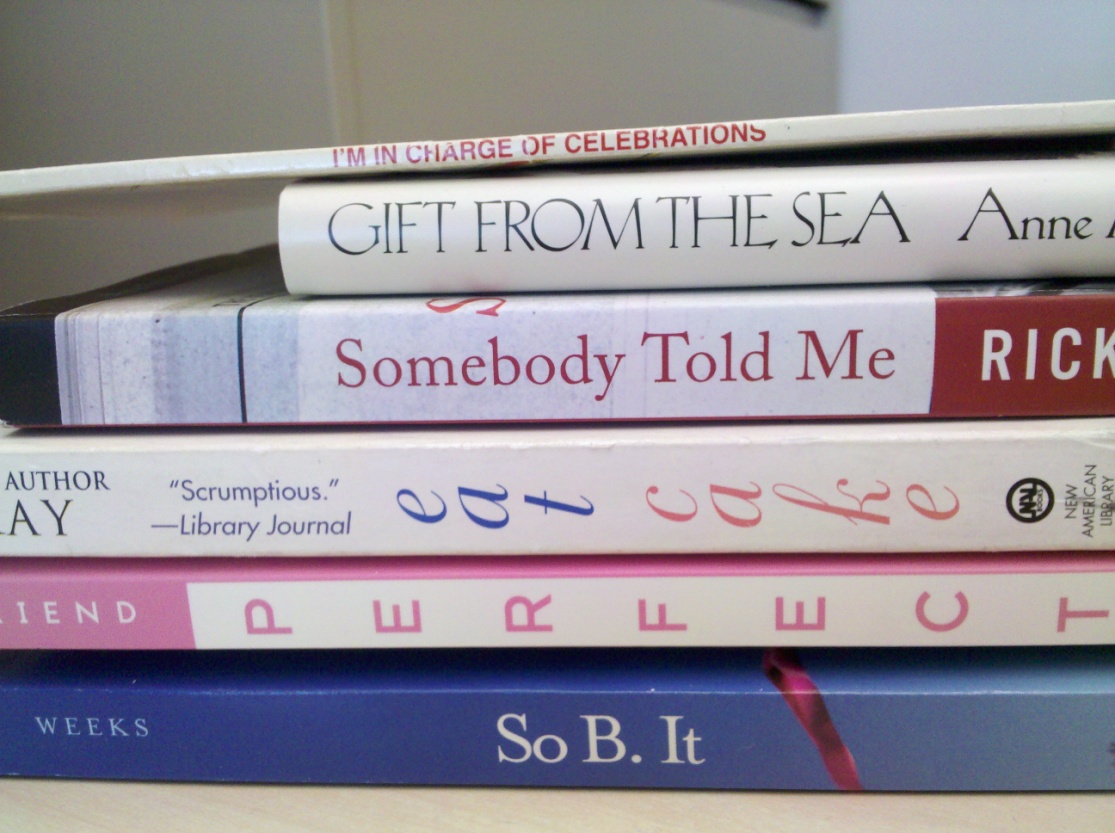 13
[Speaker Notes: Review the types of writing standards.]
Common Core: Anchor Standards
Text Types and Purposes*
1. Write arguments to support claims in an analysis of substantive topics or texts, using valid reasoning and relevant and sufficient evidence.
2. Write informative/explanatory texts to examine and convey complex ideas and information clearly and accurately through the effective selection, organization, and analysis of content.
3. Write narratives to develop real or imagined experiences or events using effective technique, well-chosen details, and well-structured event sequences.
Production and Distribution of Writing
4. Produce clear and coherent writing in which the development, organization, and style are appropriate to task, purpose, and audience.
5. Develop and strengthen writing as needed by planning, revising, editing, rewriting, or trying a new approach.
6. Use technology, including the Internet, to produce and publish writing and to interact and collaborate with others.
14
[Speaker Notes: These are the standards in greater depth. These match to individual grade-level standards, but the grade-level standards differentiate in qualities: for example, Grade 6 transitions to clarify relationships, but grade 7 adds to create cohesion.]
Common Core: Anchor Standards
Research to Build and Present Knowledge
7. Conduct short as well as more sustained research projects based on focused questions, demonstrating understanding of the subject under investigation.
8. Gather relevant information from multiple print and digital sources, assess the credibility and accuracy of each source, and integrate the information while avoiding plagiarism.
9. Draw evidence from literary or informational texts to support analysis, reflection, and research.
Range of Writing
10. Write routinely over extended time frames (time for research, reflection, and revision) and shorter time frames (a single sitting or a day or two) for a range of tasks, purposes, and audiences.
	*These broad types of writing include many subgenres. See Appendix A for definitions of key writing types.
15
[Speaker Notes: These are the standards in greater depth. These match to individual grade-level standards, but the grade-level standards differentiate in qualities: for example, Grade 6 transitions to clarify relationships, but grade 7 adds to create cohesion.]
Text Types and Purposes
1. Write arguments to support claims in an analysis of substantive topics or texts, using valid reasoning and relevant and sufficient evidence.
2. Write informative/explanatory texts to examine and convey complex ideas and information clearly and accurately through the effective selection, organization, and analysis of content.
3. Write narratives to develop real or imagined experiences or events using effective technique, well-chosen details, and well-structured event sequences.
16
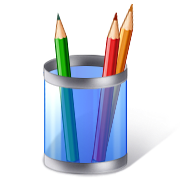 Activity 2: Types of Writing in CCS-ELA & Literacy Standards
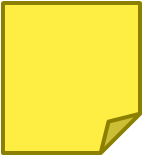 Pages 9-11
17
[Speaker Notes: Activity 2 will take 30 minutes. 
For this activity, group participants in 4’s in any way that works for the groups you have. It’s OK for them to stay with their district if that works out. If there are an odd number, it is better to have a group of 3 than a 5. Direct them to the page in their Participant Guide, then briefly explain on the next slide. They will definitely need their Participant Guide for this.]
Text Rendering Protocol
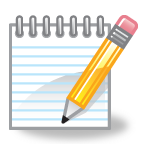 Read one section:
Argument (p. 23)
Informational/Explanatory (p. 23)
Narrative [and Creative] (pp. 23‒24)
Special Place of Argument (pp. 24‒25)
Record a significant sentence, a phrase, and a word related to: 
The purpose of this type of writing
Important ideas from your section
Take turns sharing with your group, then together, answer the questions in the Participant Guide.
Page 49
18
[Speaker Notes: Remind participants that full directions, including the questions to answer, are in the Participant Guide.]
Share Out
What is one significant or interesting point your group discussed? How do these standards differ from previous writing standards?
How might you use the Text Rendering Protocol with colleagues or in the classroom?
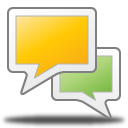 19
How are the Connecticut Core Writing Standards Different?
Rigorous content 
Higher-order thinking skills
Performance-based activities, integrated literacy across content areas 
Emphasis on informational text, research, and media and digital skills
Connections to Reading, Speaking and Listening, and Language Standards
Emphasis on evidence-based writing
20
A New Resource: In Common
Collection of K‒12 student writing samples from around the country
Organized by writing type and sub-divided by “On-demand Writing” and “Range of Writing”
Annotated with the language of the CCS
Intended to supplement Appendix C: Samples of Student Writing
Provides examples of Common Core-aligned writing for teachers and students
www.vermontwritingcollaborative.org
http://www.achievethecore.org/
21
[Speaker Notes: Slides 17-27, which include Activity 3, will take about 30 minutes.
The purpose of the next two slides is to introduce In Common as a resource. Most participants will have heard of In Common but may not have had an opportunity to explore it.

There are two types of writing in In Common. “On-demand Writing,” written to a common prompt and illustrates developmental spectrum. “Range of writing,” illustrates examples of writing for different tasks, audiences, and purposes over different time frames.
Created by Vermont Writing Collaborative and Student Achievement Partners.]
Cautions from the Authors  about using In Common
Provides examples, not benchmarks
Should not be used as models for scoring student work
Chosen to illustrate text types and purposes of Common Core, not to illustrate mastery of conventions
May not illustrate grade-level language standards
Meant as a starting point, not a destination
22
[Speaker Notes: The authors make it clear that these are authentic writing samples to be used for a variety of purposes, but they are not intended to be models. They were intended to supplement Appendix C, which was not sufficient for its intended purpose. This is an ongoing project.]
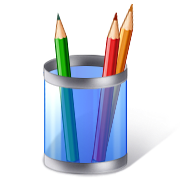 Activity 3: Examining the Grade Level Expectations of the Writing Types and Texts
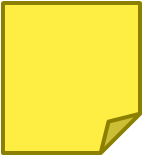 Page 12
23
[Speaker Notes: Approximately 25 minutes for this activity and discussion that follows.
Have secondary participants choose a writing sample from the type and grade level that they would most likely support.
Have them find a teacher who has chosen the same writing type (argument, explanatory, or narrative) and the same grade level sample.]
Guiding Questions for “In Common”
With your partner
What do you notice about the demands of student writing for your grade level?
Are these good examples of student writing for the grade level and type of writing? Why or why not?
With your table
What are the similarities in student writing at the same grade level across types of writing?
What are some skills that students must have to produce exemplary writing?
With the whole group
How might you use the “In Common” collection with teachers? With students?
24
Quick Write
Use the Notepad section in your Participant Guide. 
In the section labeled Activity 3: Examining the Grade Expectations of the Writing Types and Texts, jot down notes about anything you think was significant from this activity that can be applied to Core Standards work in your school or district.
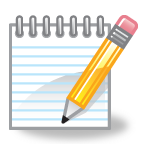 Page 49
25
[Speaker Notes: 3 minutes.]
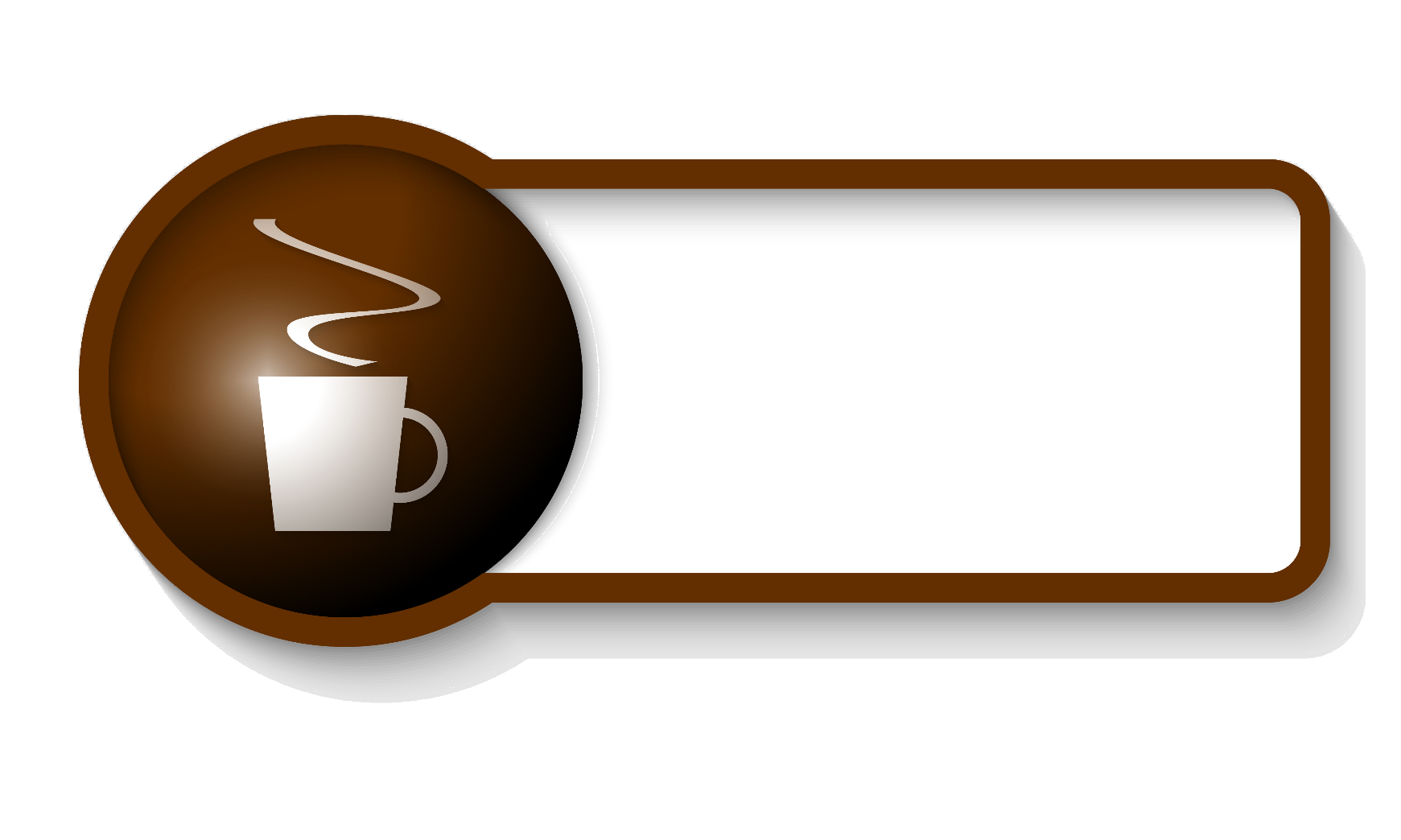 Let’s Take A Break…
…Be back in 10 minutes
26
[Speaker Notes: The break should be 10 minutes. Remind the participants to try to be timely in their return.]
Today’s Session
27
[Speaker Notes: This part of the module will focus on Shift 2, writing, grounded in evidence from the text, and what it means for the secondary student.]
Part 3
Creating Claims and Writing Grounded in Evidence from Text
Page 21
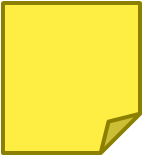 28
[Speaker Notes: Part 3 is allotted 105 minutes in total. This includes introductory slides, Activities 4a, b, and c, and Activities 5a, b, and c. Activity 4 is 50 minutes total, and Activity 5 is 45 minutes total. That leaves about 10 minutes for introduction and conclusion of this part.]
Shift 2 in the Use of Evidence
29
[Speaker Notes: Remind participants that in Module 1, we saw that one of three significant instructional shifts required by the CCS is “Reading, writing, and speaking, grounded in evidence from text. With regard to writing, where in the standards do we find that?]
Writing with Evidence from the CCS
CCSS.ELA-Literacy.CCRA.W.1Write arguments to support claims in an analysis of substantive topics or texts …
CCSS.ELA-Literacy.CCRA.W.2Write informative/explanatory texts to examine and convey …information… analysis of content
CCSS.ELA-Literacy.CCRA.W.7Conduct short as well as more sustained research…
CCSS.ELA-Literacy.CCRA.W.8Gather …information from … print and digital sources…
CCSS.ELA-Literacy.CCRA.W.9Draw evidence from literary or informational texts to support analysis, reflection, and research.
30
[Speaker Notes: The purpose of this slide is to show that writing from sources/writing with evidence is spread throughout the writing standards. Standard 9 also refers back explicitly to the reading standards at each grade level.]
Nature of Writing Tasks
Grade 6‒12 Summative Assessment Targets, Claim #2 	
Students can produce effective writing for a range of purposes and audiences, including evidence from composing, revising, and/or editing. 	

20% narrative. 

40% explanatory/informational, based on evidence from given sources. 

40% opinion/argument, based on evidence from given sources.
31
[Speaker Notes: This instructional shift is reflected on the Smarter Balanced assessments as well.]
Sample Writing  Tasks  from Grade 6 ELA SBAC Assessments
Robots Narrative Performance Task
      You have joined a creative writing club. The assignment is to write a science fiction story for the group on a topic you research. You must include information from research that you have done. You have decided to research the topic of robots. Below are four sources you have uncovered in your research (two essays, an article, and an image)…
     Write a multi-paragraph story about a robot that all of a sudden comes alive. Tell the story of what happens. Make sure you develop your characters, setting, and plot using details, dialogue, and description where appropriate. When developing your story, use the source materials to inform and strengthen your writing.
32
[Speaker Notes: These items were adapted to fit the screen and taken from http://www.smarterbalanced.org/sample-items-and-performance-tasks/
Smarter Balanced sample items illustrate the rigor and complexity of the English language arts/literacy and mathematics items and performance tasks students will encounter on the Consortium’s next-generation assessments.
 
The sample items and performance tasks are intended to help teachers, administrators, and policymakers implementing the Common Core State Standards (CCSS) and preparing for next-generation assessments. They provide an early look into the depth of understanding of the CCSS that will be measured by the Smarter Balanced assessment system. While the items and tasks are not intended to be used as sample tests, educators can use them to begin planning the shifts in instruction that will be required to help students meet the demands of the new assessments.
The sample items and tasks can be viewed by grade band (grades 3-5, 6-8, and high school) or content focus. They showcase the variety of item types—including technology-enhanced items and performance tasks—that will be included in the Smarter Balanced assessment system. In addition, items illustrating the connections across grades within the CCSS—as well as the range of student achievement within a computer adaptive test—are also available. Most constructed-response and technology-enhanced items can be scored automatically, and many items include downloadable scoring rubrics.]
Sample Writing Tasks from Grade 8ELA SBAC Assessments
Provide three arguments from the sources
that support the position that the penny should be preserved.
that support the position that the penny should be eliminated. 
Include the title or the number of the source for each argument you provide.
#1 Article from National Review “Should We Make Cents?”
#2 Article coin collectors' website. “The Many Faces of the Penny.” 
#3 Letter to the editor - the Prairie News Register, December 26, 2012 “The Cost of a Penny.” 
#4 Article middle school student newspaper. “Save the Penny—Save the Day!”
33
[Speaker Notes: The sample English language arts/literacy items and performance tasks include a mixture of published and commissioned reading passages and sources. For the operational assessment in the 2014-15 school year, Smarter Balanced intends to use primarily published passages—reflecting the emphasis in the Common Core on exposure to “high-quality, increasingly challenging literary and informational texts”—and the full text of these passages will be available to students.]
Sample Writing Tasks from Grade 11 ELA SBAC Assessments
Your city council is holding a meeting to decide if city funds should be used to finance public art in your town. Read the 4 sources. 
Source #2 makes some general claims about public art. One of these claims states:
	“Through government partnerships, public art can also 	transform dull or run-down public spaces and inspire the 	people who live and work there.”
Identify another source that addresses this claim and explain two ways in which that source supports the claim.
According to these sources, what are some potential challenges artists might face when creating public art pieces that are government-funded? Provide three challenges from at least two sources.
34
And so. . .
"Findings from this study suggest that teachers needn't teach to the test in a narrow, evaluation-focused manner; rather, they can develop tools that move students toward test-readiness while keeping writing process principles in focus.“
						Julie Wollman-Bonilla  (2004)
35
[Speaker Notes: Have a participant read this quote. Discuss how we teach students, not writing, not argument, not narrative. We should be teaching students how to be writers and thinkers. If we can do that, they should be able to perform well on tests AND in writing beyond our classroom. Taken from Wollman‐Bonilla, J. E. (2004). Principled teaching to(wards) the test? Language Arts, 81, 502‐511.]
What Determines “Best Practices” in Writing?
Examine successful methods that exceptional teachers of literacy commonly apply when teaching writing
Draw from scientific studies testing the effectiveness of specific writing practices
36
[Speaker Notes: “Best practices” to teach writing from text are drawn from two sources: common practices of exemplary teachers of writing and the resulting student work, and scientific studies.]
What are “Best Practices in Teaching Writing?”
Talk at your table and determine 3 or more practices all agree would be considered “best practices” in teaching writing.
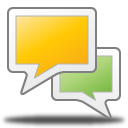 37
[Speaker Notes: Direct participants to turn and talk with a neighbor about practices they believe to be best practices in writing instruction. Then show the next slide and read the details in the facilitator’s notes. Ask participants to listen for the practices they named. Ask them if they are surprised by any, or if they named any they think should have been there and are not.

Create a supportive environment where writing can flourish
Clear, specific, and challenging goals
Arrangements in which students work together
Write often, and for a variety of purposes
Real audiences
Personal choices
Write for extended periods
Teach writing strategies
Strategies for writing process–planning, drafting, revising, and editing
Pre-writing activities
Graphic Organizers
Characteristics of text types and genres
Teach foundational writing skills
Handwriting, typing, spelling
Syntax 
Conventions
Graphic organizers
Sentence and paragraph structure]
What are “Best Practices?”
A supportive and collaborative environment where writing can flourish
Use of writing strategies
Proficient foundational writing skills
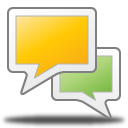 38
[Speaker Notes: Read the list below, ask participants to listen for the practices they named. Ask them if they are surprised by any, or if they named any they think should have been there and are not. 

Create a supportive environment where writing can flourish
Clear, specific, and challenging goals
Arrangements in which students work together
Write often, and for a variety of purposes
Real audiences
Personal choices
Write for extended periods
Teach writing strategies
Strategies for writing process – planning, drafting, revising, and editing
Pre-writing activities
Graphic organizers
Characteristics of text types and genres
Teach foundational writing skills
Handwriting, typing, spelling
Syntax 
Convention
Sentence and paragraph structure]
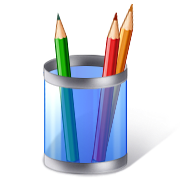 Activity 4a: Writing about Text
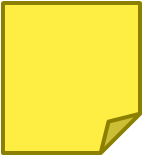 Page 21
39
[Speaker Notes: This activity will take 50 minutes. Directions for this activity are in the Participant Guide.  
Say: “The purpose of this activity is to become familiar with four research-supported approaches to writing about text.” Direct participants to turn to the correct page in their guide, then briefly review the directions. When step 6 is completed, move to the next slide.
Assign a number to each table group, re-organizing the tables as needed to even out the size of the groups.
Assign each table one section of “Best Practices in Writing about Text.”
Sections are as follows: 
Intro ‒ pp. 334–335
Writing to Text Models – pp 336–338
Summarizing Text – pp. 338–340
Writing about Text – bottom p. 340–p. 343
Text Synthesis – pp. 343–347
Direct participants to read individually and use stikcy notes to highlight/annotate for key ideas. Remind participants to not write on the handout as these will collected and reused at future sessions. (10 minutes)
Each table summarizes their section together, and decides how to best share the information with others in a 3 minute presentation. (10 minutes)
Regroup so that each table now has at least one member who has read each section.
In turn, “teach” your section of the chapter. (15 minutes – 3 minutes per group)
Discuss: How can these research-based practices be adapted for secondary students? What support will students need in order to do the types of writing described in this chapter. What support will teachers need? (10 minutes)]
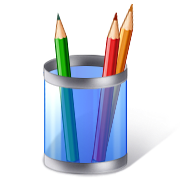 Activity 4a: Writing about Text
Your table will be assigned to read the one section of the chapter “Best Practices in Writing about Text.”
Sections are as follows: 
 Intro ‒ pp. 334–335
 Writing to Text Models – pp. 336–338
 Summarizing Text – pp. 338–340
 Writing about Text – bottom p. 340–p. 343
 Text Synthesis – pp. 343–347
Do not write on the hard copy of article. Please return copies when this activity is completed.
Shanahan, T. (2013). Best practices in Writing About Text, in S. Graham, C. A. MacArthur, & J. Fitzgerald (Eds.), Best Practices in Writing Instruction (2nd ed., ch. 14, pp. 334-350 ), New York, NY: Guilford Press.
40
What is “writing to sources”?
Writing in response to texts; writing about texts.
Students analyze the text, make valid claims about the text, and support those claims with evidence from the text.
Writing arguments and informational reports from sources.
Using evidence from texts to present careful analyses, well-defended claims, and clear information. 
Generating reports from research; writing from multiple sources.
41
[Speaker Notes: Explain that “writing from sources” includes writing tasks such as literary analysis and research projects.
Writing from sources is, in general, analytical writing in response to literary and informational texts. Students are expected to use evidence from texts to present careful analyses, well-defended claims, and clear information.
Inevitably, it is integrated closely with Reading in ELA, history/social studies, science, and technical subjects.

Make this important distinction:
Rather than asking students questions they can answer from their prior knowledge or experience, the standards expect students to answer questions that depend on their having closely read and understood the text and multiple resources.]
Writing to Sources
We both expect and instruct students to access the best sources.
Information on the “web” is easy to get, but tricky in terms of its authenticity, reliability, and value. 
Students may find that once they enter college, simple Google searches are not allowed.
Students must be able to detect bias, know when a source is not current enough, and be convinced that the author is credible.
This kind of critical evaluation is an expectation in college, and it must be taught so that students do it independently.
42
[Speaker Notes: Ask for a different volunteer to read each bullet. Ask participants to comment on each bulleted point directly after it is read.]
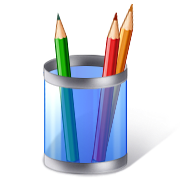 Activity 4b: Writing to Sources
Page 24
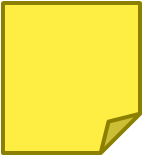 43
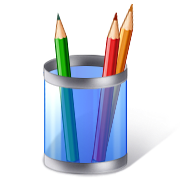 Activity 4c: Best Practices Discussion
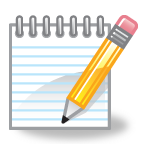 Page 50
44
[Speaker Notes: Discuss: How can these research-based practices and resources serve to guide the teaching of writing? What support will students need in order to do the types of writing described in this chapter? What support will teachers need? (10 minutes)]
Progression Towards Writing with Evidence
Close Reading
Creating Claims
The Writing Process
Using seed texts and TDQs as springboards for exploring topics
Using inquiry to make a claim and refine and deepen understanding around a topic
Finding, analyzing, and communicating evidence  effectively through writing
45
[Speaker Notes: This illustrates a progression of writing with evidence. In Module 2, we looked at close reading and text dependent questions. This is the springboard to being able to write from sources. After close reading, students now must learn to make claims and finally they must seek evidence for those claims and communicate effectively through writing.]
What is an Evidence-based Claim?
46
[Speaker Notes: Making evidence-based claims about texts is a core literacy and critical thinking proficiency that lies at the heart of the CCSS standards and shifts. The skill consists of two parts:

The ability to extract detailed information from texts and grasp how it is conveyed and connected across multiple texts. This requires real exposure to new information from a variety of media. Instruction should push students beyond general thematic understanding of texts into deep engagement with textual content and authorial craft.

The ability to make valid claims about the new information. This involves developing the capacity to analyze texts, connecting information in literal, inferential, and sometimes novel ways. Instruction should lead students to do more than simply restate the information they take in through close reading. Students should come to see themselves as creators of meaning as they engage with texts. It is essential that students understand the importance and purpose of making evidence-based claims, which are at the center of many fields of study and productive college and career experience.]
Making Evidence-based Claims
http://odelleducation.com/literacy-curriculum
47
[Speaker Notes: This illustrates Odell Education’s process from asking claims

It comes from Unit 2 of the curriculum below. This curriculum is comprised of a series of four units at each grade level that provide direct instruction on a set of literacy proficiencies at the heart of the Common Core State Standards.
Unit 1: Reading Closely for Textual DetailsUnit 2: Making Evidence-Based ClaimsUnit 3: Researching to Deepen UnderstandingUnit 4: Building Evidence-Based Arguments]
Helping Students Make Claims
Comes from student inquiry and reading multiple sources
Teach Students how to:
Prepare to read with purpose
Collect evidence
Make a claim
Consider counterclaims and address


Now, review the Odell Education materials (in the Appendix of your Participant Guide) with a partner. Discuss how these charts can support students in making claims.
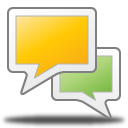 48
[Speaker Notes: Have participants turn to the Appendix (p. 53) in the Participant Guide. Here they will find charts from Odell Education that demonstrate the 4 parts of Creating Claims: Making a Claim, Organizing a Claim, Writing a Claim, and Reviewing a Claim. Have partners discuss how these can be used and how they can support students.]
Addressing the counterclaim…
Refutes or proves wrong, another point
Recognizes other possible points of view or claims
Lends credence to the writer’s claims
49
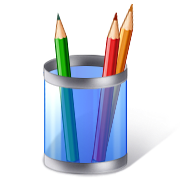 Activity 5a: Writing Claims
Page 30
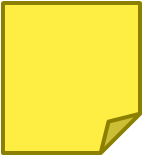 50
[Speaker Notes: This activity will take about 45 minutes.

Direct participants to the appropriate pages in their Participant Guide. Have them briefly review the directions for the activity. Lead participants to the discussion prompts on page 50 in their Notepad.
How does the teacher prepare students to create a claim from multiple sources?
How does the teacher provide specific feedback?
How is collaboration used to push students’ thinking?
How does the Odell Claim Template help to support students? 

After the video, be certain that each participant has a partner. If there are odd numbers, there can be a trio. Be sure to watch the time and signal when partners should trade. After partners have had an opportunity to speak aloud, be sure to ask them why or how Written Conversation would be an effective strategy to use as a discussion protocol with students.]
After Learning How to Write Claims, Students Write an Argument, Supporting  that Claim
At your table discuss:
What are the qualities of effective argument writing?
Consider what students must know and be able to do to write effective arguments.
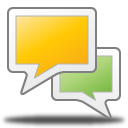 51
[Speaker Notes: Once a claim has been made and the evidence has been gathered, the next step is to teach students how to provide this information in a structured, cohesive, and compelling essay. Have participants discuss the qualities of an effective written argument and the skills students need.]
What are the Qualities of Effective Argument Writing?
An effective claim with a clear introduction of idea(s) 
Collection of strong textual evidence
Well-constructed grouping and connecting ideas with mature transitions
Effective explanations of the evidence that supports the claim
Counterclaims appropriately addressed
Use of correct English conventions 
Strong and meaningful conclusion
Use a variety of words eloquently
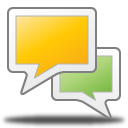 52
[Speaker Notes: These are just some of the qualities needed for effective argument writing. Have participants compare this list to what they considered in their discussions.]
The 4 Cs  of Evidence-based Writing
Claim it: Violence on television affects children in negative ways.

Cite it: According to Palmer, children under the age of 10 who watch more than 15 hours a week of television were more likely to play pretend games where others were killed or harmed.

Clarify it: In reviewing the research, the overwhelming number of studies suggest that violence on television does have a negative effect on children.

Counterclaim it: On the other hand, the Television Association of America, in a 2004 study, found that watching television had no effect on young children. In their study…
53
[Speaker Notes: The 4Cs (counterclaim may be optional in younger grades) is one way for teacher’s to gain evidence of learning. It is a simply formula to use initially as students unwrap the pieces of making claims and creating arguments. This can be used as an initial introduction to this process or as a ”ticket out the door” activity wherein teachers can assess if students are able to produce a rudimentary beginning of argumentative writing. This can be used for explanation as well as argument. The difference is, in explanation, we start with the premise that the claim is true, not arguable, and that we are just going to explain it. Teachers could use the terminology Explain/Cite/Clarify.

Note: The information in these next 2 pieces are fictional so no citing  from sources for its content was necessary.]
ODELL EVIDENCE-BASED ARGUMENTS CRITERIA CHECKLIST  GRADES 6-12
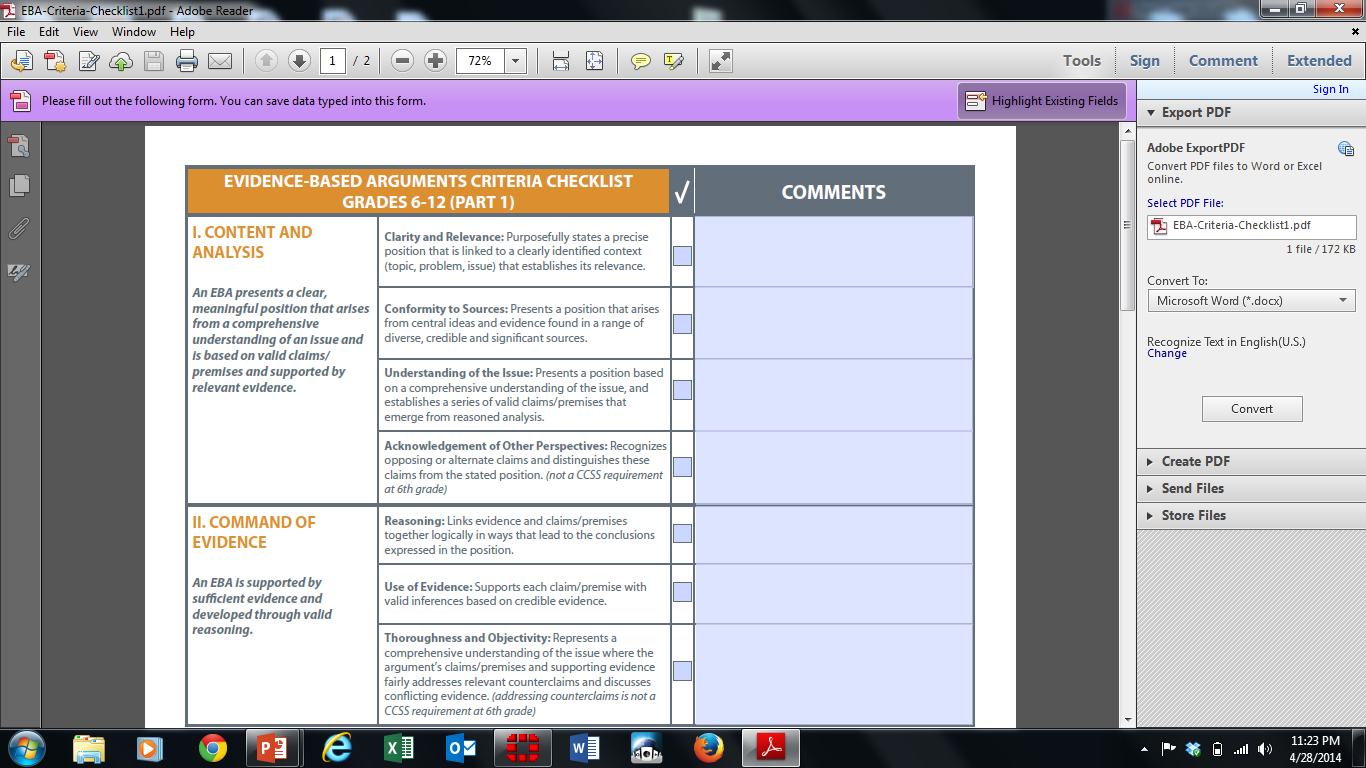 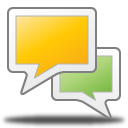 54
[Speaker Notes: Have participant’s open to the Odell Education’s Evidence-based Argument Criteria Checklist in the Appendix of their Participant Guide.

Have participants review each section with a partner. Partners discuss how this tool can help support argument writing.]
Persuasion vs. Argument: Both have the goal of persuading people to believe something is true or change their beliefs
55
[Speaker Notes: This is an important distinction for students to understand. Students will conduct both types of writing and there is a fine but important distinction between logical argument and persuasive writing, even though persuasion is the goal of each. The distinction lies in the appeal each makes: Persuasion may rely on persuasive techniques such as appealing to self interest or emotion. Argument, on the other hand, always relies on a logical case that persuades by convincing the reader of the merits of the claims and proofs. 
For instance, when asked to write a short paper “persuading a parent” to do something, we have all seen instances when one or more students will resort to flattery, bargaining, even pleading–which may in fact be very persuasive at home, but certainly does not represent progress toward‒or understanding of‒the ability to write a reasoned, logical argument that is required to be college and career ready.]
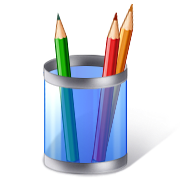 Activity 5b: Finding Evidence to Support an Argument
Page 33
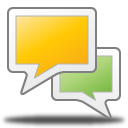 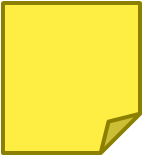 56
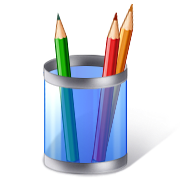 Activity 5c: Finding Evidence to Support an Argument
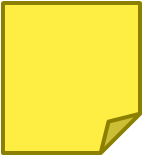 Page 34
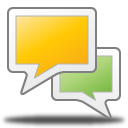 57
Bon Appétit
58
[Speaker Notes: Remind participants of  the need to be timely. Allow 45 minutes. State time to return.]
Today’s Session
59
[Speaker Notes: One group of writing standards is focused on research skills. However the CCS are explicit in pointing out that research is integrated throughout the standards]
Part 4
Inquiry and Research in CCS-ELA & Literacy
Page 36
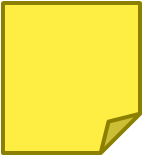 60
[Speaker Notes: Part 4 is allotted 60 minutes. 

In this section, we’ll look at the standards related to research and technology, and think about the demands of these standards. One of the best ways to do this is to look at units that have been developed by teachers and writers who have worked closely with the authors of the CCS.]
Research to Build and Present Knowledge in the CSS
Read W.9-10.7, W.9-10.8 and W.9-10.9. 
Discuss: What are the skills and expectations embedded in these standards? 
W.9-10.7. Conduct short research projects to answer a question, drawing on several sources and refocusing the inquiry when appropriate.
W.9-10.8. Gather relevant information from multiple print and digital sources; assess the credibility of each source; and quote or paraphrase the data and conclusions of others while avoiding plagiarism and providing basic bibliographic information for sources.
W.9-10.9. Draw evidence from literary or informational texts to support analysis, reflection, and research.
61
[Speaker Notes: The purpose of this slide is to show the writing standards that focus on research skills.]
Research: Key Design Features
Research is an inquiry-driven process designed to deepen students’ understanding
Process is iterative and cyclical in nature
Students are encouraged to pursue topics of interest
Process is designed to build students’ independent research skills and use inquiry to refine/hone research
62
[Speaker Notes: Review the design features of research.]
Conducting and Composing Research
Think about your content area:
What type of research will students be conducting?
What skills will they to conduct research?
What skills will they need to write a research paper?
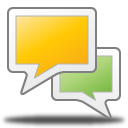 63
[Speaker Notes: Use this as a whole group discussion. You may choose to have 2 recorders from the audience stand at chart paper (one chart paper for Conduct and one for Writing).
Generate lists of ideas on the skills students will need to both conduct and write research.]
What will students will need to know?
Research relevant information from multiple sources
Introduce ideas and form conclusions
Make connections and transition between ideas
Introduce other’s ideas with student’s own commentary
Paraphrase and NOT plagiarize
Properly use quotes
Determine reliability and credibility
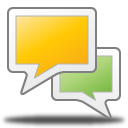 64
[Speaker Notes: Compare this list of possible skills with the one generated from the participants. Skills like these can best be developed over time; however, how well students are taught a research process and how often they produce research with feedback will help students to master the research process. Models of well-written research and collaboration can assist this process.]
Making History: A Guided Exploration of Historical Inquiry  - CAST Book Builder
An Online Guided Exploration of Historical Inquiry
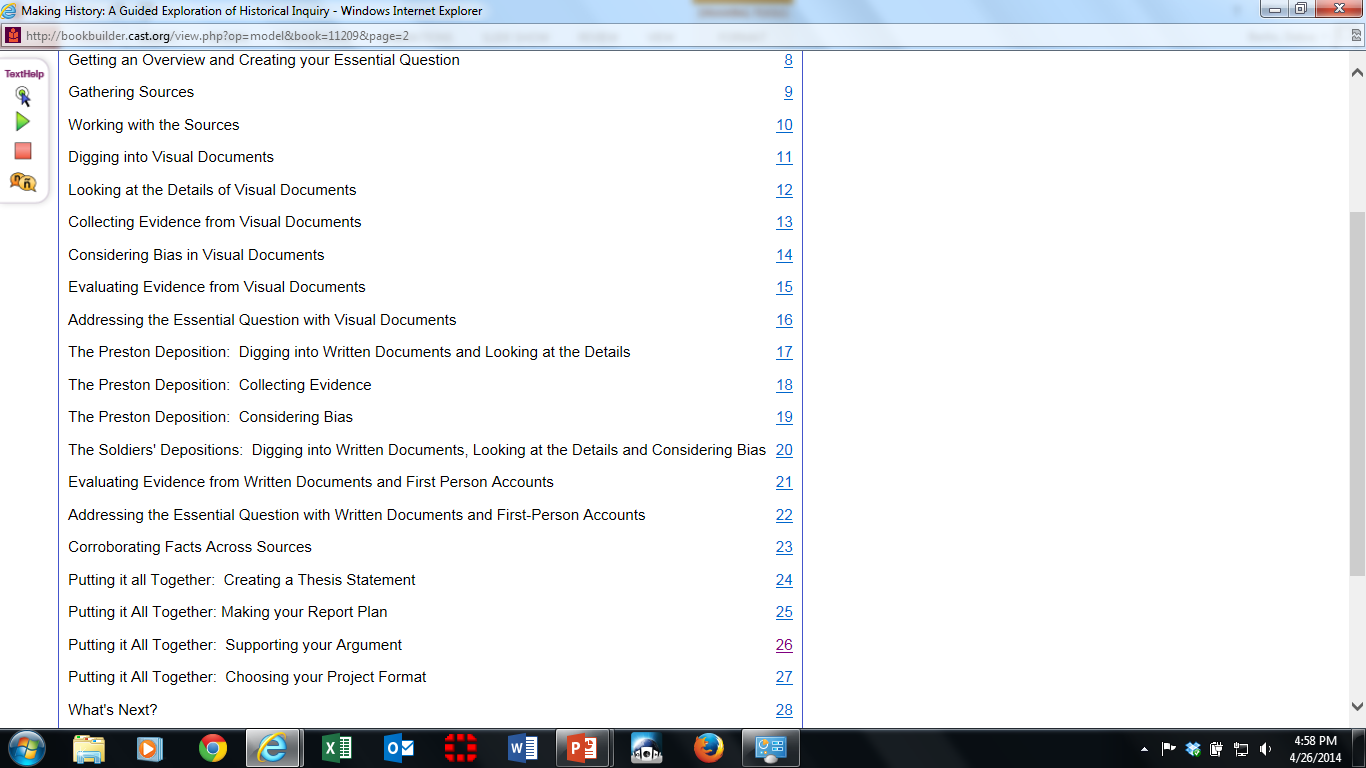 65
[Speaker Notes: This online book models the process of historical inquiry by stepping students through a sample inquiry. Students find the model inquiry and coaching support for creating their own inquiry. Teachers find tips, techniques, and resources.
Found on CAST Book Builder, the hyperlink is embedded in the slide.
If there is time to explore this source, the pages can be forwarded at the very bottom of the right side of the screen.

This book has text-to-speech functions as well as modeling and coaching of the inquiry process.]
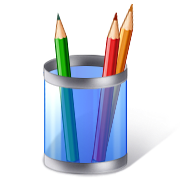 Activity 6a: Reviewing a Research Framework
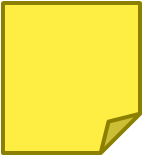 Page 36
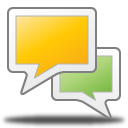 66
[Speaker Notes: Participants review the Teacher Research Unit Guide from EngageNY.org.]
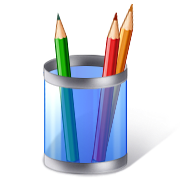 Activity 6b: Research in CCS-aligned Units
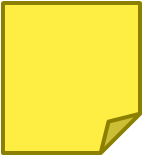 Page 36
67
[Speaker Notes: The review of the units and the whole group activity are allotted 45 minutes. Allow 20 minutes to review the units, another 10 to create the poster, and 15 for the group sharing. Exemplar Units:
Grade 10 ELA Module 3  http://www.engageny.org Researching Multiple Perspectives to Develop a Position 	
Student Research Plan Protocol, Odell Education http://odelleducation.com/literacy-curriculum/research
Researching to Deepen Understanding: Developing Core Proficiencies, Research Framework Odell Education http://odelleducation.com/literacy-curriculum/research]
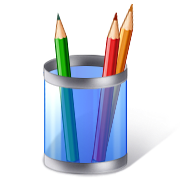 Activity 6b: Reviewing a Unit
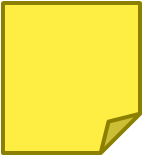 Pages 36-37
68
[Speaker Notes: Facilitate each group presenting their finding and discussing these questions:
Report out on these reflections:
How is research taught in this unit?
What supports are provided to students?
What would you add or change about this unit?
Think about the different disciplines in your school.
How might research be different in the humanities?
How might research be different in the sciences?
What can schools do to help establish a school-wide plan for writing and research?]
Reflecting on Curriculum Approach to Research
Discuss at your tables: 
What observations did you make about how this approach to research supports the CCS instructional shifts and standards? 
How might you envision adapting this to your classroom/school? 
Which pieces will be most challenging to implement and what solutions can you think of to meet those challenges?
69
[Speaker Notes: Have participants debrief what they learned from this activity as well as discuss the questions above.]
Today’s Session
70
Part 5
Routine and Daily Writing
71
[Speaker Notes: Part 5 should take not more than 40 minutes.]
Standard 10
CCS.W.10. Write routinely over extended time frames (time for research, reflection, and revision) and shorter time frames (a single sitting or a day or two) for a range of tasks, purposes, and audiences.
72
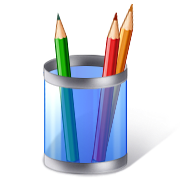 Activity 7: Writing Tasks in Exemplar Units
Page 40
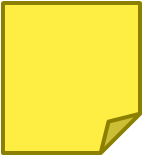 73
[Speaker Notes: Allow 15 minutes for looking at units and doing the graphic organizer. Allow another 5 minutes for posting on charts and sharing out by volunteer. 5 minutes for table discussion and 5 minutes to share out with whole group.
 Facilitator, be sure to post on one wall 3 chart papers, labeled, “Opening,” “Work Time,” and “Closing.” 
(If units printed for ELA Module 2 are available, they may be substituted for this activity. Please ask participants to take notes on the organizer in their participant guides, not on the printed units.)

These are in addition to those used in ELA Module 2:
Participants will be asked to access electronically during the session, or download and print one or more of these before Module 3 begins. 
Grade 6-7: The Digestive Process http://achievethecore.org/dashboard/300/search/1/1/6/7/8/page/752/featured-lessons-list-pg 
Grade 7-8: The Long Night of the Little Boats http://achievethecore.org/dashboard/300/search/1/1/6/7/8/page/752/featured-lessons-list-pg 
Grade 6-8: Voices from Little Rock http://achievethecore.org/page/737/history-social-studies-lessons 
Grade 9- 12: Researching the Meaning of the American Dream http://www.readwritethink.org/classroom-resources/lesson-plans/chasing-dream-researching-meaning-30925.html?tab=4#session1
Grade 11: The Art of Persuasion and the Craft of Argument http://www.doe.mass.edu/candi/model/units/ELAg11-PersuasionArgument.pdf 
Grade 11-12: A Close Reading of Learned Hand’s “I am an American Day Address”  http://achievethecore.org/dashboard/300/search/1/1/9/10/11/12/page/752/featured-lessons-list-pg 

The purpose of this activity is for participants to recognize the variety of ways in which routine writing and more formal writing is embedded in CCS-ELA & Literacy-aligned units, and discuss how daily writing supports learning, builds literacy skills, and scaffolds students to successfully meet the standards.

They will record their tasks on a graphic organizer and on individual sticky notes. They may want to have one partner write on the organizer and one do the sticky notes. Go to next slide for example.]
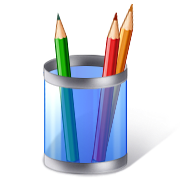 Activity 7: Writing Tasks in Exemplar Units
Opening, Work Time, Closing
74
[Speaker Notes: Let participants know that some of the units are far more complex than others and may have more writing tasks. A way to save time is, if there is a repeated writing task, e.g., journal writing, they can write it once and indicate that it is repeated. 

The intent is not to get through the unit, but rather to see the variety of ways in which W.10 is reflected in CCS-aligned units.]
Activity 7: Writing Tasks in Exemplar Units
Discuss: What did you notice about writing in CCS-aligned units? 
Types and purposes of writing
Writing as a scaffold, model, or preparation for other tasks
Writing instruction
Writing as assessment
Record in your Notepad any ideas you have for how you might use this activity in your school or district.
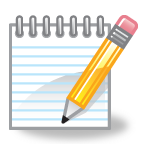 Page 51
75
[Speaker Notes: Allow 5 minutes for this discussion and another 5 for sharing out. 
Explain that this is intended to be an open discussion and these are just suggestions for where the conversation might go.]
Where is Technology in the Writing Standards?
CCS.W.6 Use technology, including the Internet, to produce and publish writing and to interact and collaborate with others.
CCS.W.7 Conduct short as well as more sustained research projects based on focused questions, demonstrating understanding of the subject under investigation.
CCS.W.8 Gather relevant information from multiple print and digital sources, assess the credibility and accuracy of each source, and integrate the information while avoiding plagiarism.
76
Digital Literacy
Teaching Writing in the Digital Age

As you view this video, look for what
students must write and think about before producing digital tasks. 

Discuss: How can digital tasks provide evidence of learning?
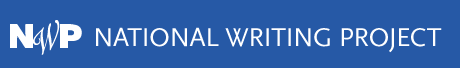 77
[Speaker Notes: http://www.youtube.com/watch?v=O9z71iNrlew
This video follows a teacher as he provides digital performance tasks and digital projects and demonstrates how writing remains the foundation of learning, especially in a computer- and camcorder-filled digital classroom. Produced by National Writing Project NWP with teacher-consultant Joel Malley]
Digital Literacy Skills Students Need
Refined search skills
Ability to evaluate the veracity of sources
Ability to synthesize information from multiple sources
Practice in sending clear, unambiguous messages in online environments
Skills for navigating social media and collaborative environments
Use digital tools 
        Adapted from http://www.newliteracies.uconn.edu/events.html
78
[Speaker Notes: The New Literacies Research Lab at the University of Connecticut is the most widely recognized center in the world for conducting research on the new reading comprehension and learning skills required by the Internet and other emerging information and communication technologies. Their work develops research-based evidence to prepare students for their literacy and learning future.]
Sites for Digital Literacy Tools & Technology
Glogster: 
http://edu.glogster.com
www.scoop.it/t/glogster-edu-inspiration
Google Earth: 
www.google.com/earth
www.bridge.edu.au/verve/_resources/GoogleEarthHowToVFT.pdf
VoiceThread: 
http://ed.voicethread.com
http://voicethread4education.wikispaces.com
Wikispaces Classroom
http://www.wikispaces.com/
79
[Speaker Notes: The purpose of this slide is to provide links to resources described earlier. It is intended for those who will access the module online.]
Today’s Session
80
[Speaker Notes: In Module 2, we considered ways to support students in reading closely and drawing evidence from text. Because of the integrated nature of the CCS, many of those supports address writing as well as reading.]
Part 6
Supporting Students in Writing
Page 44
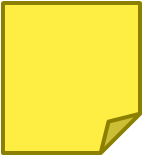 81
[Speaker Notes: Part 6 will take about 10 minutes.]
Supporting Students
Determine what students need to know and be able to do
Find examples and models to show the skill
Talk through the findings
Give students chances to practice in low-risk situations
Have discussion before writing 
Have students organize or draw before writing
Apply the new skill to writing currently being completed
82
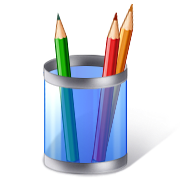 Activity 8: Viewing a Video
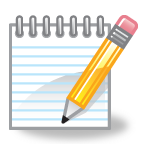 Page 51
83
[Speaker Notes: Tell participants that they will be viewing a class writing and delivering persuasive speeches. Ask them to look for supports in reading, speaking, writing, and even listening.]
Discussion Prompts for Activity 8
What were some of the strategies and supports you saw and heard the teacher use?
What did you notice about student engagement and participation?
To what extent did this teacher and the lesson sequence prepare students to be competent and confident in their writing?
What do teachers need to know and be able to do in order to be able to effectively prepare students to write?
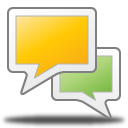 84
[Speaker Notes: After discussion, be sure to elicit responses from volunteers. Or, let tables know that you will be calling on someone to answer each question. The last question is particularly important for coaches.]
PURDUE OWL – Guides to Writing Thesis  Statements and Research
85
[Speaker Notes: The Online Writing Lab (OWL) at Purdue University houses writing resources and instructional material, provides a free service 
e-learning from the Writing Lab at Purdue (https://owl.english.purdue.edu/owl/resource/545/01/). Students, members of the community, and users worldwide can find information to assist with many writing projects. Teachers and trainers can use this material for in-class and out-of-class instruction.]
Anthology Alignment Project
Page
86
Resource: Literacy Design Collaborative (LDC)
Instructional system for developing literacy skills 
Builds students’ literacy skills and understanding of content through reading and writing assignments aligned to the CCS. 
Basic building block is a module, two to four weeks of instruction comprising a “teaching task,” standards, “mini-tasks,” and other instructional elements. 
Working with LDC’s framework and tools, teachers develop a literacy-rich task and design instruction to help students complete that task.
http://ldc.org/
87
[Speaker Notes: The purpose of this slide is to briefly introduce a powerful resource.
LDC is a national community of educators providing a teacher-designed and research-proven framework, online tools, and resources for creating literacy-rich assignments and courses across content areas. They have developed an entire system of templates to create instruction leading to literacy performance tasks in every discipline. These templates and tasks have recently been extended to lower grades.]
LDC Template Task Collection 2.0
Assisting teachers to create aligned performance tasks
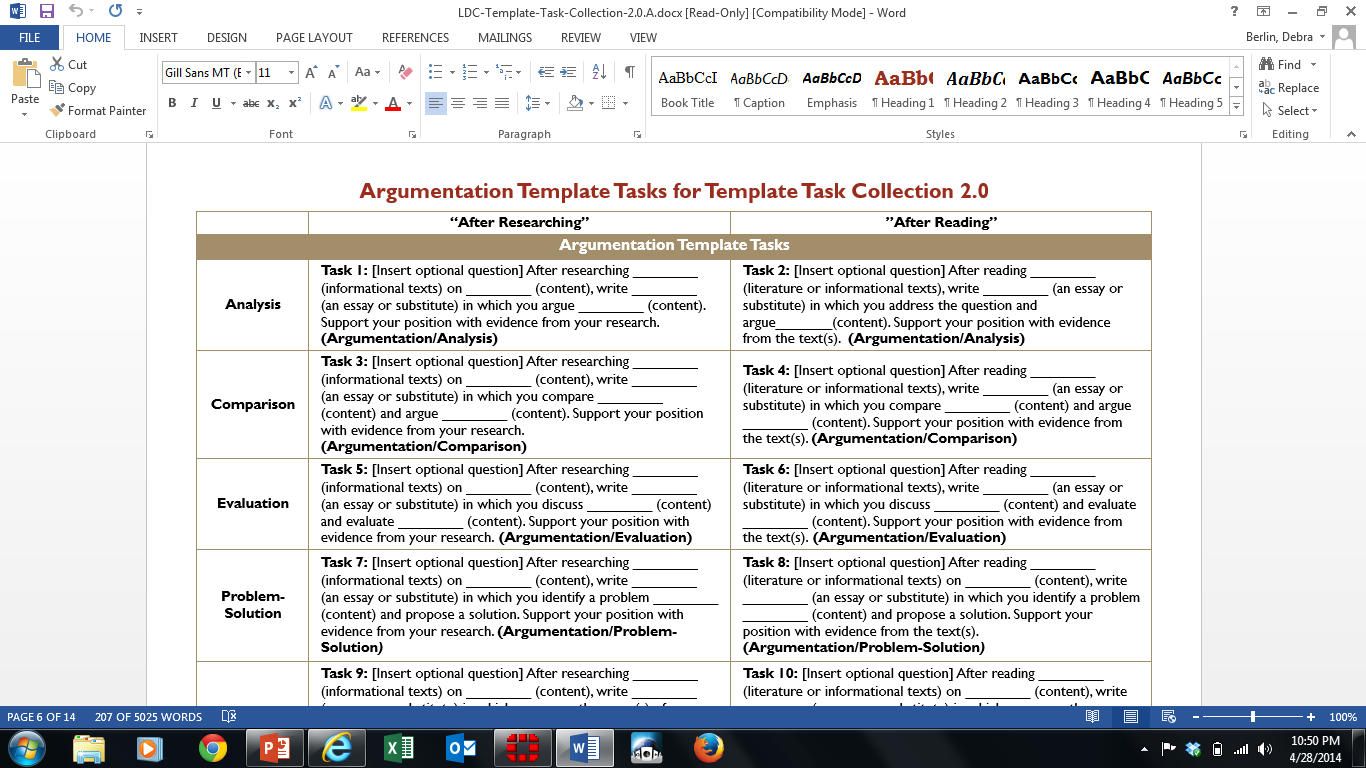 http://ldc.org/how-ldc-works/modules
88
[Speaker Notes: Encourage participants to explore this website if they have not done so. There are examples of full units of study leading to these types of performance tasks. The Literacy Design Collaborative is committed to equipping middle and high school students with the literacy skills they need to succeed in their later education, their careers, and their communities, working through many different partnerships to meet that literacy challenge. Teachers should choose from these collections the templates that work best for them for any given task. 
 
This collection aims to help teachers craft tasks that engage students in writing in response to reading. It provides template tasks for implementing the Literacy Design Collaborative (LDC) strategy by drawing directly from the language and skills articulated in each Common Core Anchor Standards. When filled in, a template task becomes a teaching task that sets up a context for teaching the specific skills and demands embedded in the standard. 
All LDC template tasks are designed for tasks that involve students in writing in response to reading or research. They are clustered by the writing modes described in the CCSS: argumentative, informative/explanatory, and narrative. Teachers should choose the mode and template that best suits their instructional purpose.]
Part 7
Reflection and Planning
Page 46
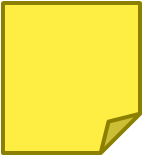 89
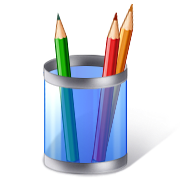 Activity 9: Reflection
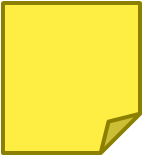 Page 46
90
[Speaker Notes: (Allow 10 minutes for this activity; adjust time as needed.)]
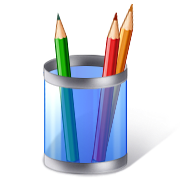 Activity 10: Action Planning
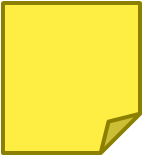 Page 47
91
[Speaker Notes: (Allow 20 minutes for this activity; adjust time as needed.)]
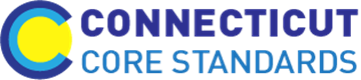 92
Closing Activities
Post-Assessment
Session Evaluation
Page 48
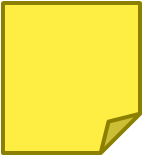 93
[Speaker Notes: Adjusting for time, you may want to ask groups to share some of their ideas from Activity 10.]
Post-Assessment
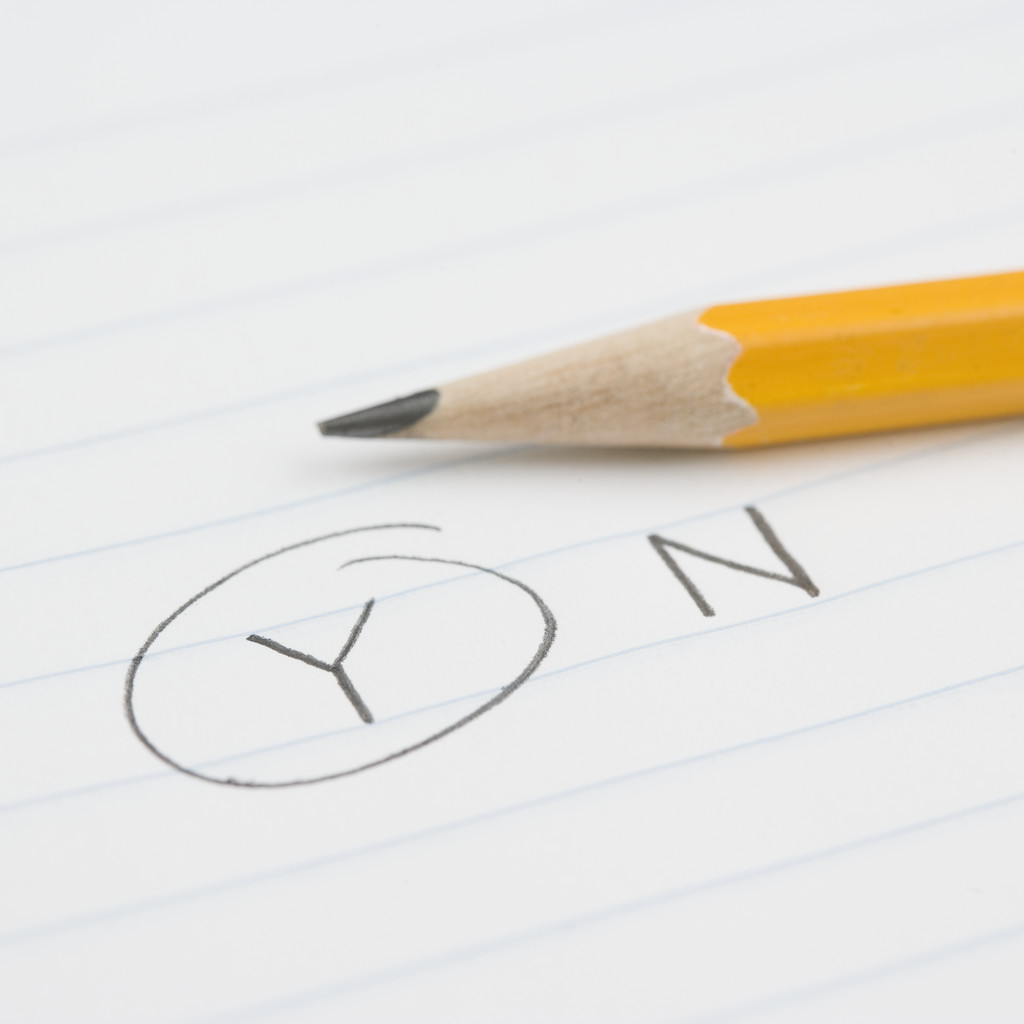 Where Are You Now?

Assessing Your Learning
94
[Speaker Notes: The Post-Assessment will be the same as the Pre-Assessment they took in the beginning of the session. This assessment is to gauge their learning based on the activities of the morning. They will find the Post-Assessment in the Participant Guide (3-4 minutes). 

Ask for further thoughts, questions.]
Session Evaluation
Thank you for attending today’s session. Your feedback is very important to us! Please fill out a short survey about today’s session. 
The survey is located here: http://surveys.pcgus.com/s3/CT-ELA-Module-3-6-12
95
[Speaker Notes: Remind participants to complete the online Session Evaluation. 
Ask for further thoughts, questions.]
Some Key Resources
achievethecore.org
americaachieves.org
ctcorestandards.org
engageny.org
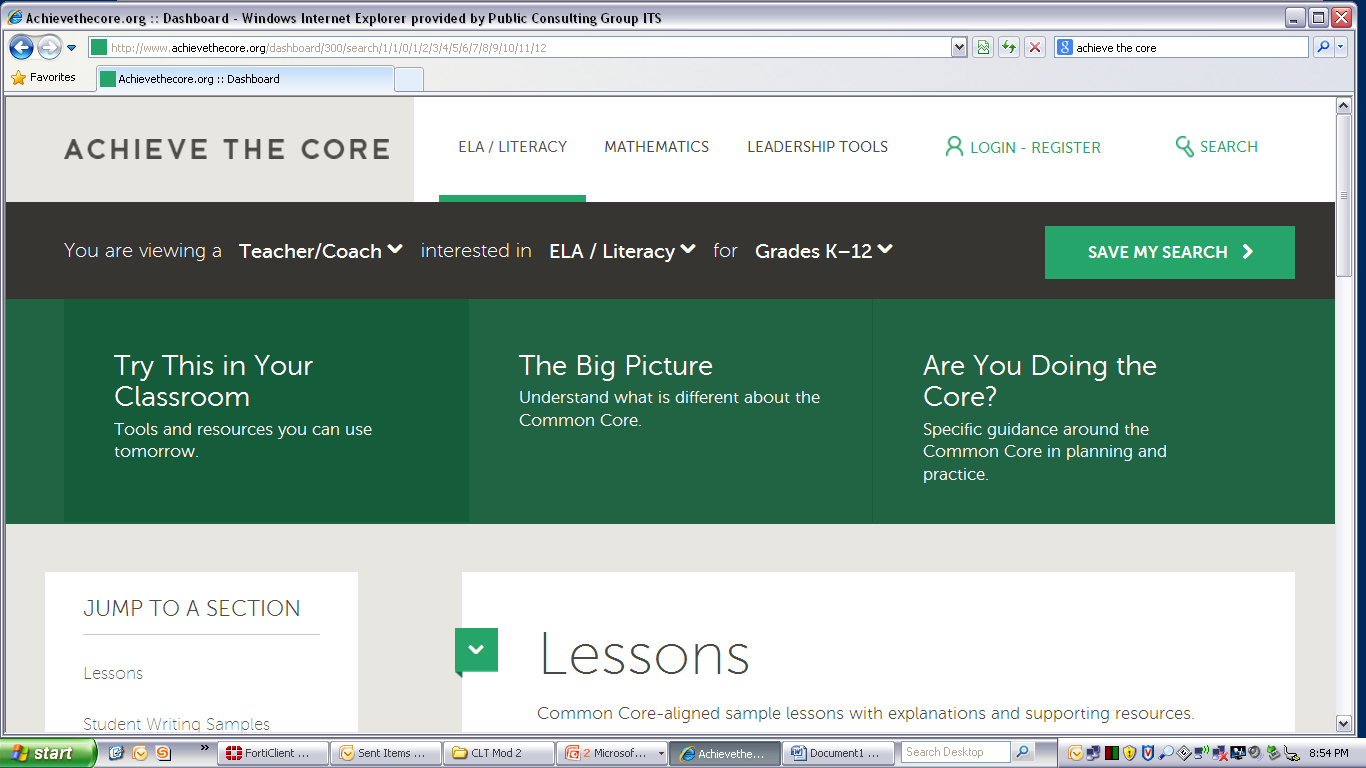 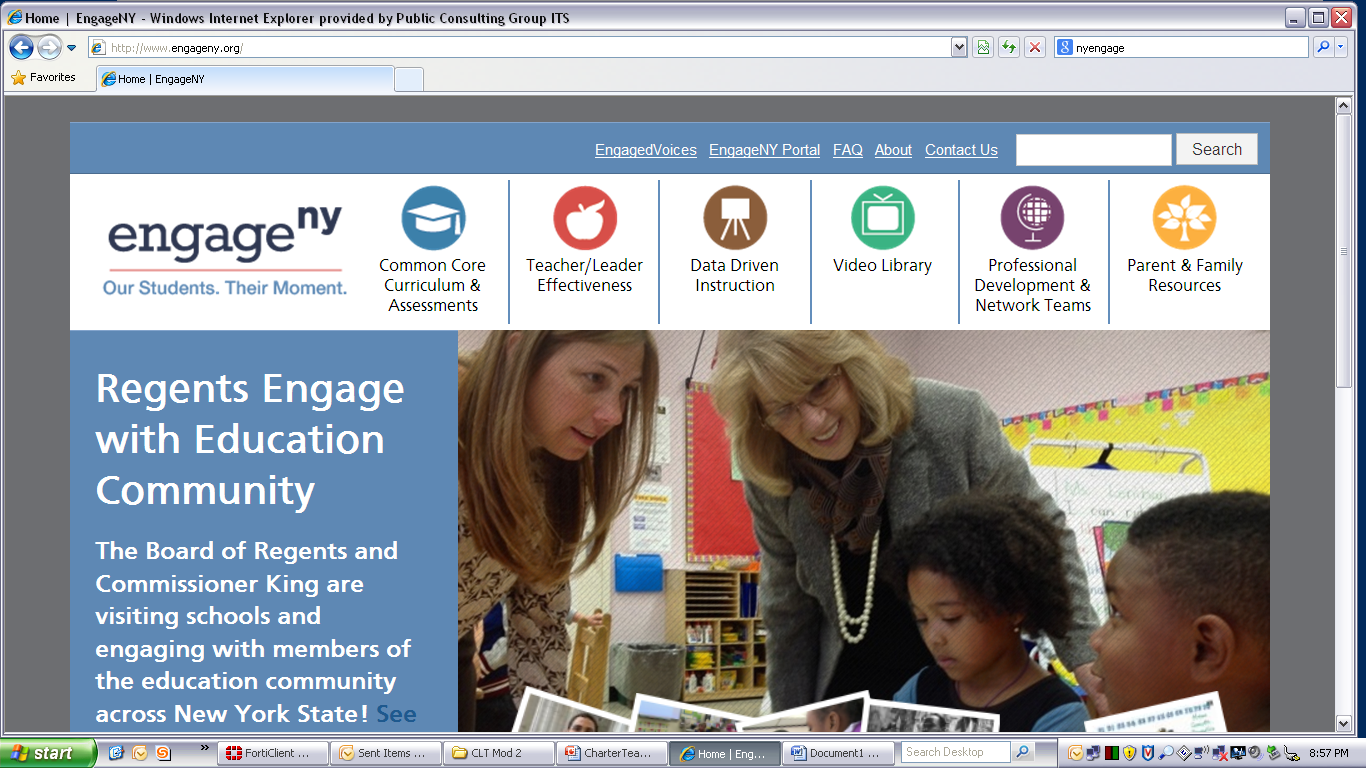 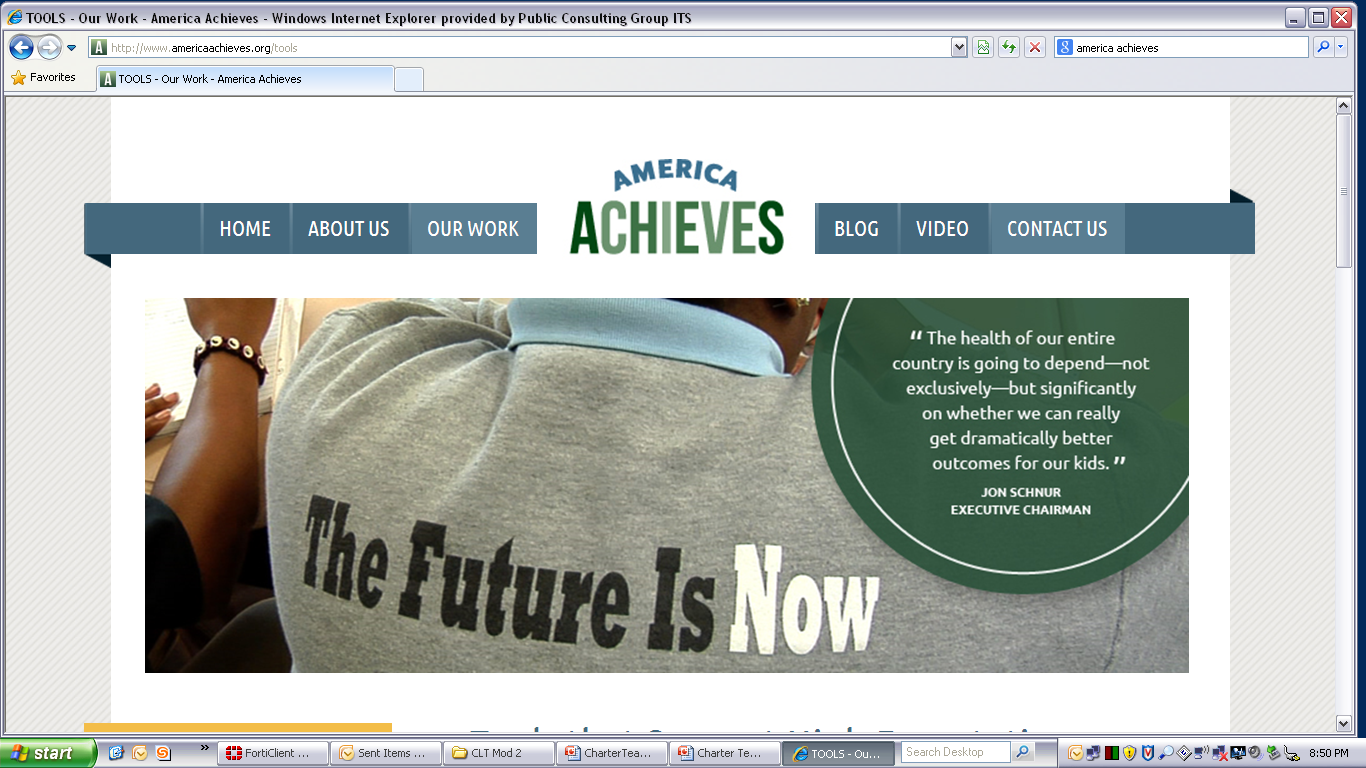 96
Thank you!
97